Community Ecology
What is a Community?
All of the populations that live together in the same environment
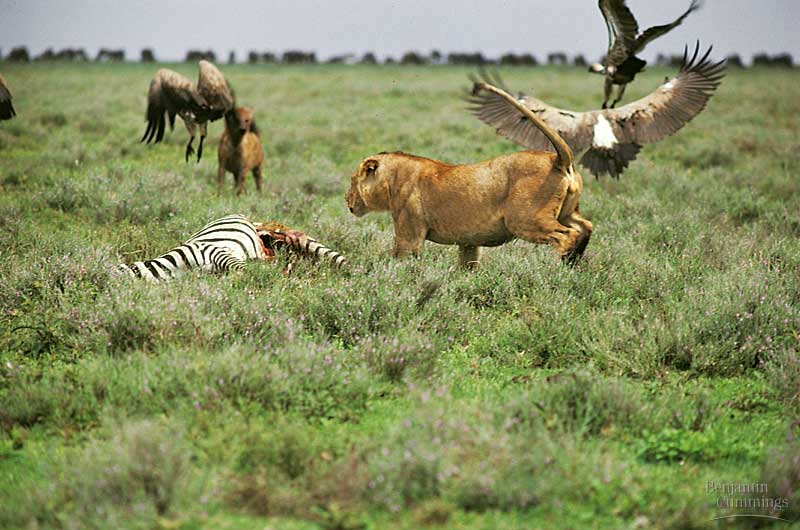 Main Point 1
Populations interact with each other
Population Interactions
Predator/prey
Mutualism
Commensalism
Parasitism
Competition
Predator-Prey
Populations of predators affect populations of prey and vice versa.
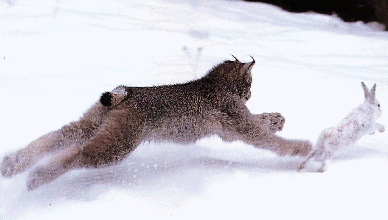 Mutualism
Both populations benefit from a long term interaction
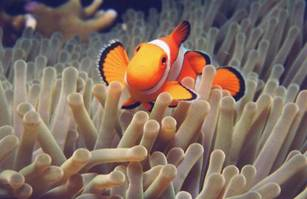 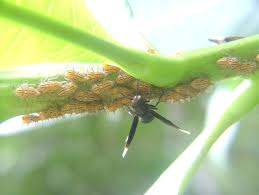 Commensalism
One population benefits without harming the other
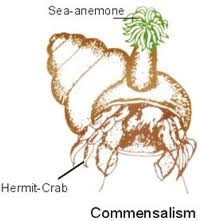 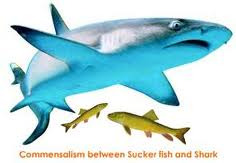 Parasitism
One population benefits at the expense of the other
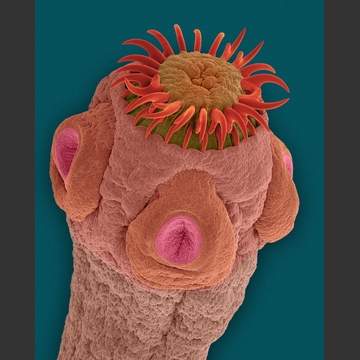 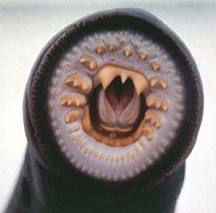 Competition
Presence of one population affects growth of the other
Either limits population growth or forces a population to use new
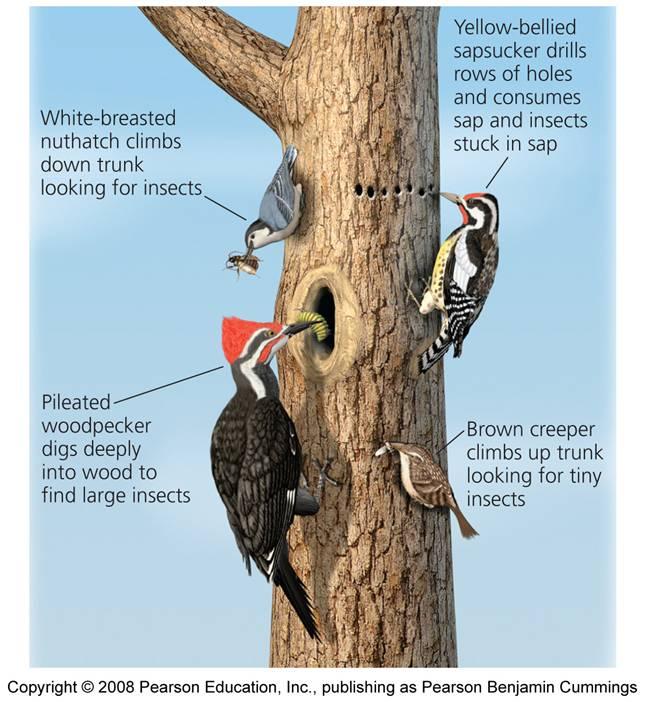 Main Point 2
The flow of energy has a major impact on species composition in a community
Communities rely on producers to begin energy flow
Flow of Energy
Starts with the producers
Passes on up the trophic levels
Travels one way
Due to entropy, less energy available at the top
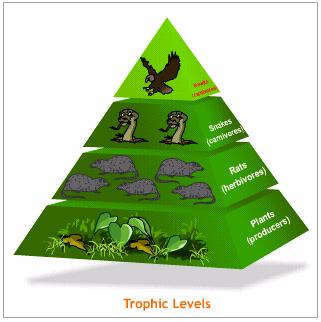 Energy Flows, Nutrients Recycle
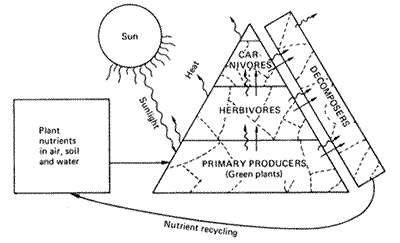 Examples
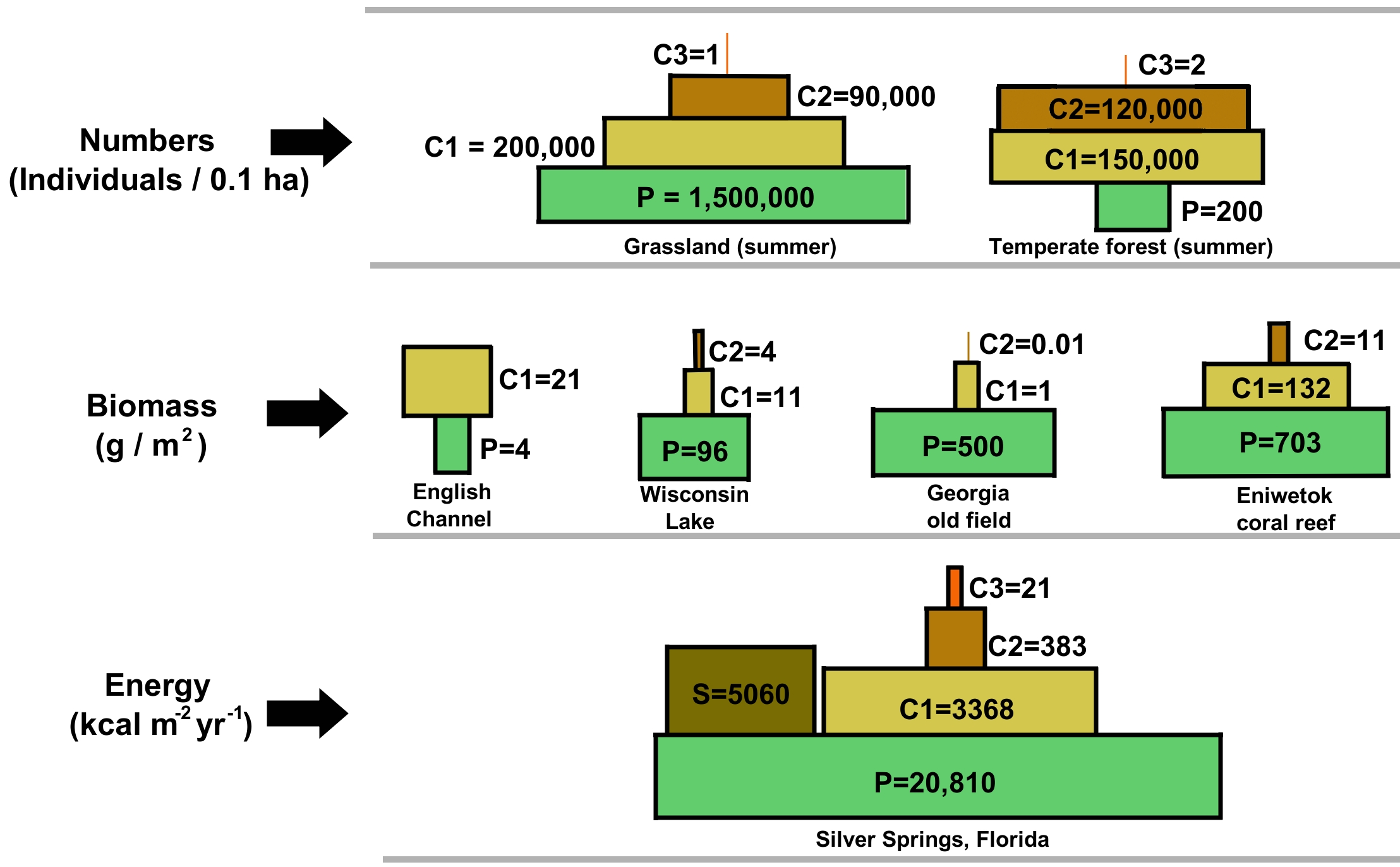 The Ecosystem Depends on Producers
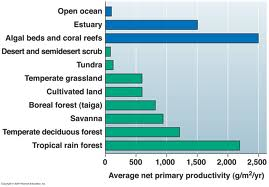 Humans are Destroying Producers
Logging forests, clearing land for cattle and agriculture
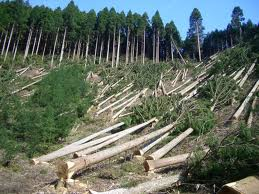 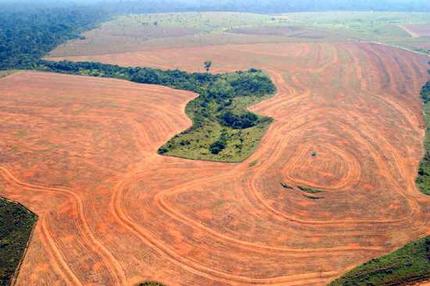 Human Population Growth
As the human population grows- we need more resources!
Human population growth is occurring in parts of the world with the last intact ecosystems
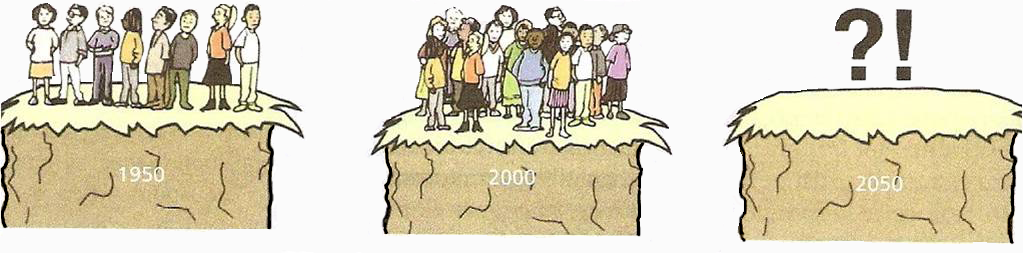 Climate Change
As global climates are shifted it may change the dynamics in local communities
I.e. increased production in some places, decreased production in others
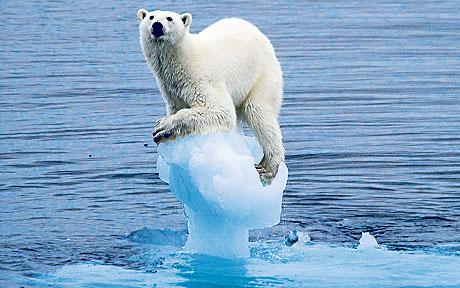 Main Point 3
Sometimes one species has an especially large effect on a community
Keystone Species
Removal of one species can affect the entire community
Often keep herbivores in check
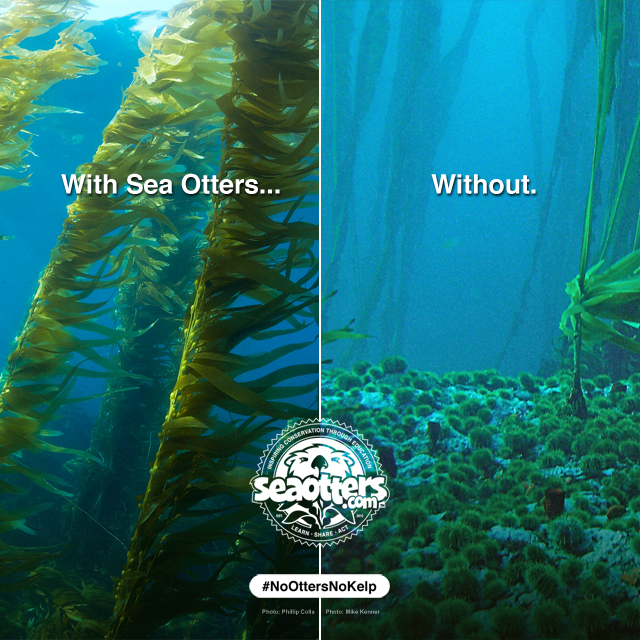 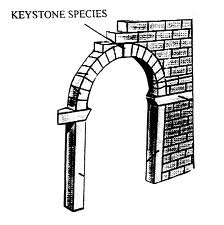 Example
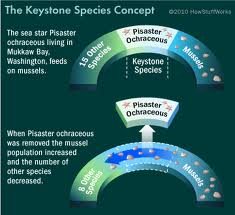 Invasive Species
Humans introduce new species which impact existing species in the community
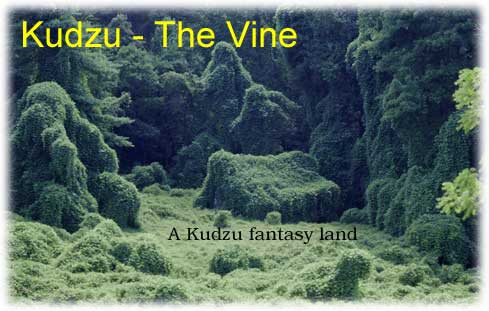 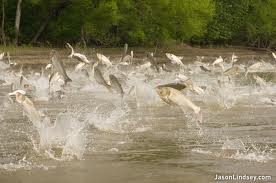 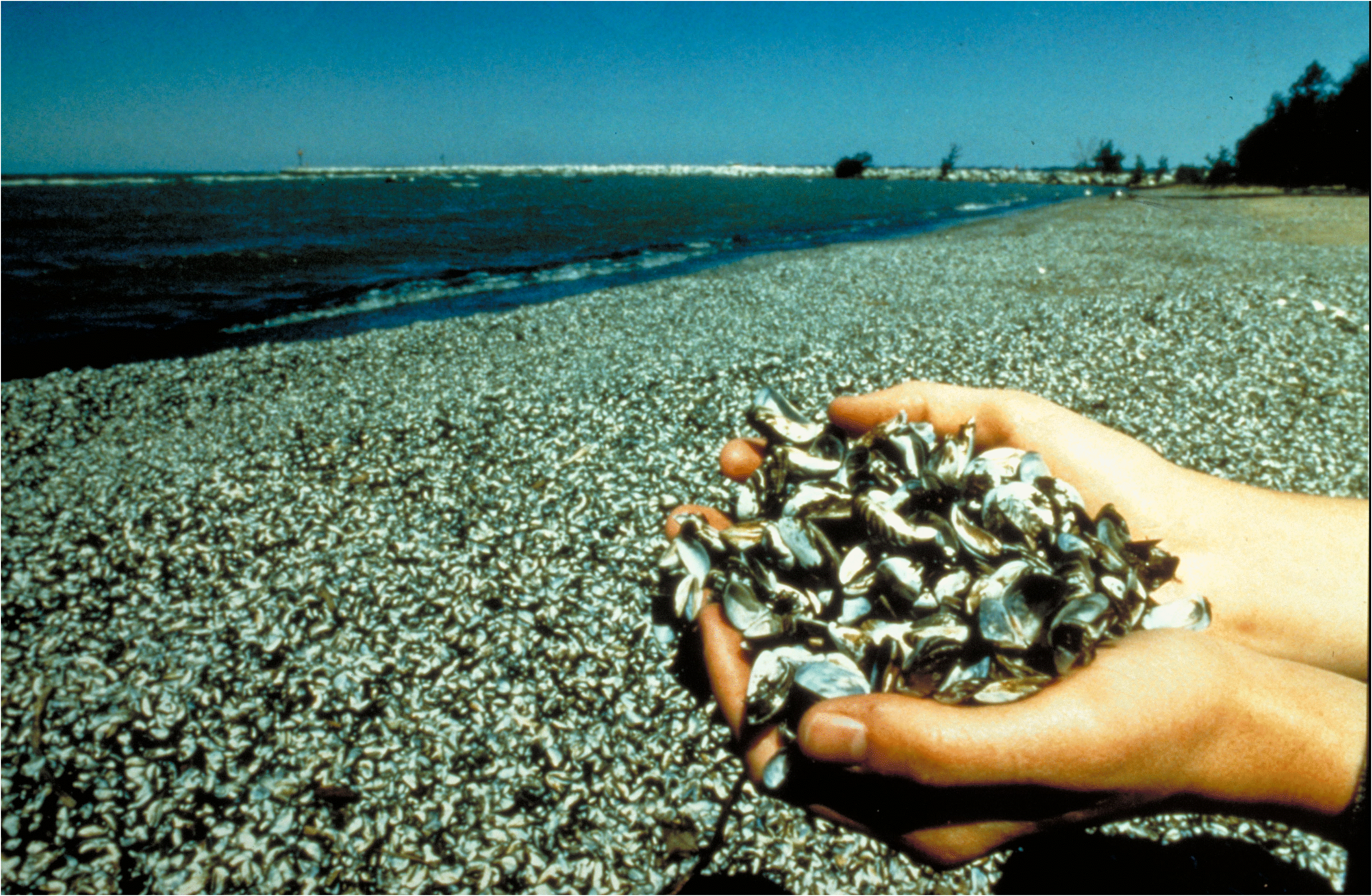 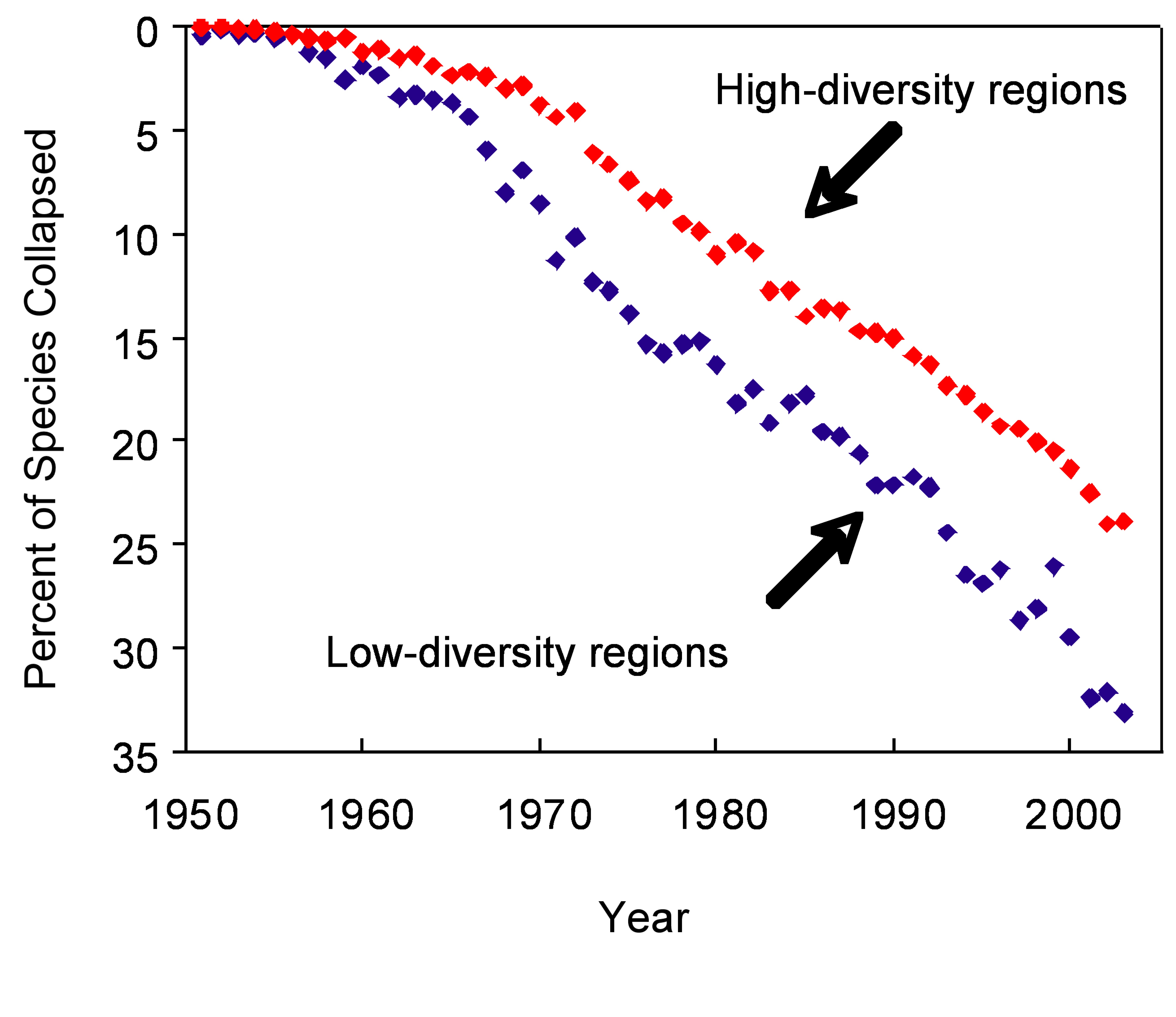 Diversity in Communities
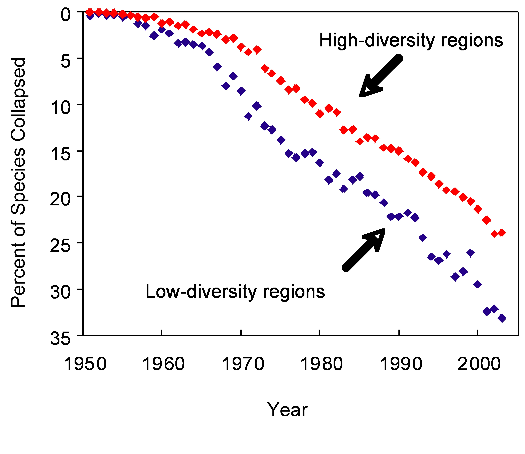 The more diverse the populations – the more likely the community as a whole is to survive
Can adapt to new food sources, new climates, new conditions etc.
Called biodiversity – and its rapidly decreasing
http://www.newswise.com/articles/accelerating-loss-of-ocean-species-threatens-human-well-being
Example
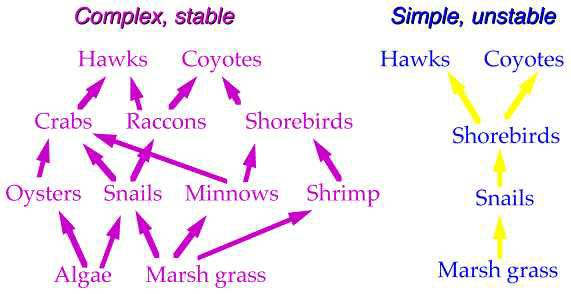 What’s Causing the Drop in Biodiversity?
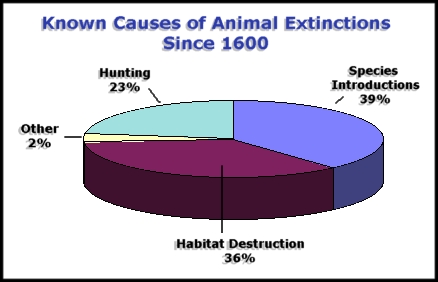 http://naturanaute.com/2012/02/17/tiger-or-earth-worm-the-dilemma-of-conservation/
Main Point 4
Species composition of a community changes over time
Communities Change over Time
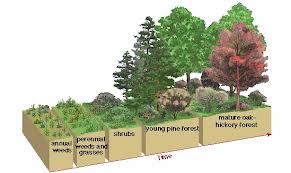 Succession
When New Land is Available….
“Pioneer” species tend to enter first (r-selected))
Over time more stable species (K-selected) become more dominant
Example
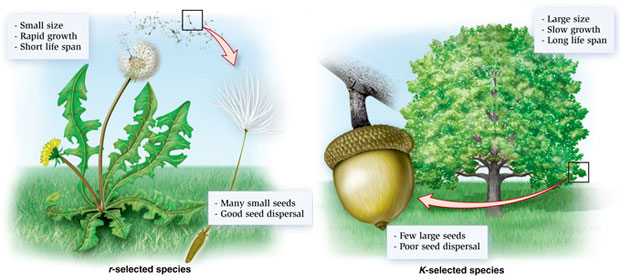 Pioneer  Climax
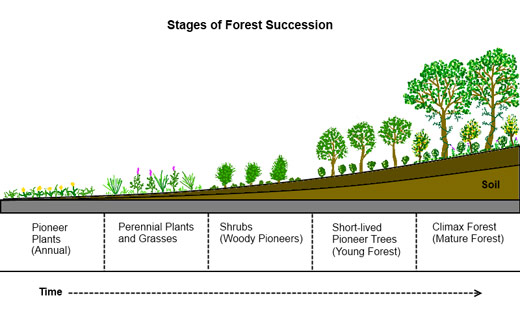 Posters
In groups of 3, you will make a poster of one concept from community ecology

Sketch (or print) examples of the concept

If applicable, sketch or print a way of graphically displaying the concept somewhere on the poster